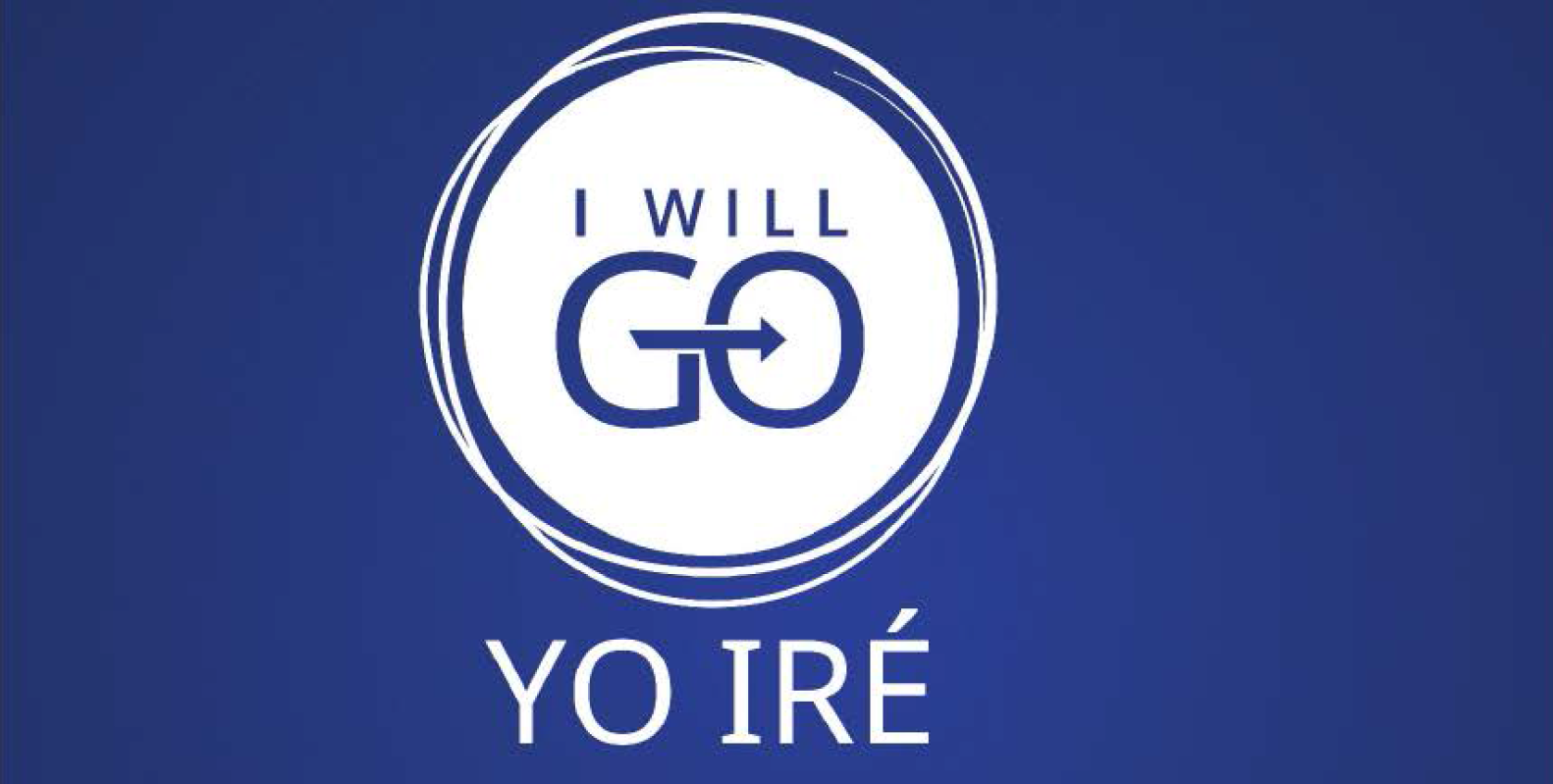 A buscar a un joven para jesús
Cita white
Si los ministros y el pueblo estuvieran suficientemente despiertos, no descansarían en forma indiferente mientras Dios los ha honrado haciéndolos depositarios de su Ley al imprimirla en sus mentes y escribirla en sus corazones. 3TI, 225.2
Los jóvenes necesitan capacitarse…para que Dios pueda usarlos como instrumentos para comunicar su verdad salvadora a la gente... 3jt, 225.3
EL OBJETIVO PRINCIPAL ES…
Alcanzar
Equipar
Rescatar
Retener
A niños y jóvenes de toda la union cubana
Ministerios involucrados: 
min. Infantil, conquistadores y aventureros, escuela de luz, jóvenes
Iniciativas - ganar amigos para Jesús-evangelismo
Evangelismo inclusivo (todo joven involucrado)
Jóvenes recibiendo un plan de acción y trabajo en duplas misioneras
El programa se implementará cada año desde 2021-2025
Nuestros líderes de jóvenes en los campos solicitaron a la escuela de luz un plan que incluya a jóvenes preparados en la escuela y devueltos a trabajar en su iglesia local
De esas duplas misioneras se harán grupos pequeños juveniles (300 gp)
No más de 8 jóvenes en cada grupo-cada gp. Cada gp gana 2 nuevos jóvenes. 600 nuevos jóvenes para cristo Jesús en el 2021.
Iniciativas - ganar amigos para Jesús - educación
Mantener el programa de conexión bíblica en todo el territorio de la unión cubana para Ayudar a los jóvenes adventistas a crecer en su relación con Cristo, a través del estudio de la Biblia y el Espíritu de Profecía.
Iniciativas - ganar amigos para Jesús – cont.
Continuar con el entrenamiento anual a jóvenes laicos predicadores y hacerlos participar en las campañas juveniles anuales.
Transformar Eventos juveniles en momentos de enseñanza y aprendizaje por cada zona ministerial.
Esto lo hemos trabajado de acuerdo a la sugerencia recibida de nuestros directores para evitar grandes eventos hasta tanto sea posible realizarlos.
Iniciativas - ganar amigos para Jesús – servicio
Realizar 2 impactos comunitarios en el año acompañando las semanas de oración juvenil y la de evangelismo juvenil.
Para mostrar una presencia positiva en la comunidad, ayudar en la limpieza de parques públicos, hogares de ancianos, maternos y para niños sin amparo filial. (solo necesita un visto bueno de las autoridades locales, estarán felices con la ayuda). No hacer invitación durante el impacto comunitario a menos que se pregunte por quienes somos. Los resultados vendrán con la ayuda de dios.
ilustración
en la lección de e.s. del sábado 30 de julio de 2016, tomé una ilustración.
Se acercaban a Jesús  todos los publicanos y pecadores para oírle, y los fariseos y los escribas murmuraban, diciendo: este a los pecadores recibe, y con ellos come (lucas. 15.1, 2)
Un diácono llevaba a unos jóvenes a un hogar de ancianos para realizar un culto cada mes. La primera semana un anciano en silla de ruedas se acercó y…
El cristianismo es ser Jesús para alguien.
SEAMOS LAS MANOS DE JESÚS EN ESTA TIERRADi junto conmigo:							YO IRÉ